Сетевой город. ОбразованиеПереход на средневзвешенный балл
Таран Т.В., заместитель директора по УВР МАОУ «Лицей №82 г. Челябинска»
Общие положения
Средневзвешенная система оценки знаний, умений и навыков учащихся представляет собой интегральную оценку результатов всех видов деятельности обучающихся в четвертях (полугодиях), а также ее учет при выставлении итоговой отметки.
Средневзвешенная система оценки включает учет и подсчет баллов, полученных на протяжении всего учебного года за различные виды учебной работы (диагностические работы, контрольные работы, самостоятельные работы, тесты, проекты, зачеты, домашние работы и т.д. )
Удельный вес отдельных видов текущего контроля устанавливается кафедрами с учетом специфики предмета, утверждаются положением о текущем контроле и промежуточной аттестации. Принятые нормативы требуют неукоснительного их соблюдения всеми учителями кафедры.
NB!!!
Одним из обязательных свойств средневзвешенной системы оценки является ее открытость — обучающиеся и родители должны знать “правила игры”: знать “стоимость” любой деятельности, знать, как можно получить максимальные баллы, за что они могут их потерять и т.д. Для выполнения этого свойства “таблица стоимости” должна быть доступна обучающимся и родителям, они могут в любое время ознакомиться с правилами средневзвешенной системы оценки.
АИС СГО дает возможность подсчитывать средневзвешенное значение текущих отметок
Каждый вид деятельности (контрольная, самостоятельная работа, ответ на уроке, лабораторная работа, др. виды работ) имеет свой собственный вес, что позволяет рассчитывать средневзвешенную оценку и тем самым более объективно оценивать успеваемость учащихся.
Возможные значения веса – от 0 до 100. Значение 0 означает, что соответствующий столбец классного журнала не должен учитываться при расчете средневзвешенной оценки. По умолчанию для всех заданий задается одинаковый вес – 10.
Формула подсчета средневзвешенной отметки
Особенности подсчета:
"Долги" ученика (невыполненные задания с обязательной оценкой, т.е. "точки" в журнале, причем только те, срок выполнения которых истёк) учитываются как минимальные отметки, равные 2 и при подсчете средневзвешенного приравниваются к "двойкам".
Пропуски (посещаемость) никак не учитываются при подсчете средневзвешенной отметки. На результат "взвешивания" влияют только отметки и "точки" в журнале (в дневнике ученика задания с обязательной отметкой выделены цветом).
пример подсчета средневзвешенной отметки
Пусть в течение четверти было 2 контрольных работы (вес каждой - 40), 3 самостоятельных работы (вес - 30), одна практическая работа (вес - 25) и три проверки тетрадей (вес - 10).
Ученик получил за первую контрольную 3, вторую прогулял, одну самостоятельную писал сам (2 балла), вторую списал у соседа (4 балла), третью проболел. За проверку тетрадей - две оценки 5 и одна 4. Практическую работу написал на 4.
Если выписать оценки в ряд, получим: 3 н 2 4 н 5 5 4 4. По среднему баллу ученик претендует на твёрдую "4".
пример подсчета средневзвешенной отметки
Однако, если использовать веса оценок, получим:
3*40 + 2*40 + 2*30 + 4*30 + 2*30 + 5*10 + 5*10 + 4*10 + 4*25 = 680 баллов.
Здесь:
первое слагаемое 3*40 - первая контрольная,
второе слагаемое 2*40 - вторая контрольная, которую он пропустил, 3-е, 4-е, 5-е слагаемые с весом 30 - это самостоятельные работы,
6-е, 7-е, 8-е слагаемые с весом 10 - проверки тетрадей, последнее слагаемое 4*25 - практическая работа.
Совокупный вес оценок (внимание: включая обязательные оценки, а не только полученные учеником): 2*40 + 3*30 + 25 + 3*10 = 225.
Здесь:
2*40 – получено 2 оценки с весом 40; 3*30 – получено 3 оценки с весом 30;
25 – получена одна оценка с весом 25 (1*25); 3*10 – получено 3 оценки с весом 10;
Итоговая оценка ученика будет равняться 680/225 = 3,022.
Очевидно, средневзвешенная оценка дает более точный уровень успеваемости.
пример подсчета средневзвешенной отметки
Однако, если использовать веса оценок, получим:
3*40 + 2*40 + 2*30 + 4*30 + 2*30 + 5*10 + 5*10 + 4*10 + 4*25 = 680 баллов.
Здесь:
первое слагаемое 3*40 - первая контрольная,
второе слагаемое 2*40 - вторая контрольная, которую он пропустил, 3-е, 4-е, 5-е слагаемые с весом 30 - это самостоятельные работы,
6-е, 7-е, 8-е слагаемые с весом 10 - проверки тетрадей, последнее слагаемое 4*25 - практическая работа.
Совокупный вес оценок (внимание: включая обязательные оценки, а не только полученные учеником): 2*40 + 3*30 + 25 + 3*10 = 225.
Здесь:
2*40 – получено 2 оценки с весом 40; 3*30 – получено 3 оценки с весом 30;
25 – получена одна оценка с весом 25 (1*25); 3*10 – получено 3 оценки с весом 10;
Итоговая оценка ученика будет равняться 680/225 = 3,022.
Очевидно, средневзвешенная оценка дает более точный уровень успеваемости.
Этапы перехода на средневзвешенную отметку
Настройка типа отметки в СГО – 03.10.2017 г.
Работа на кафедрах по разработке критериев оценивания по учебным дисциплинам – до 05.10.2017 г.
Доработка положения о текущем контроле и промежуточной аттестации, положения об электронном журнале – до 12.10.2017 г.
Информирование обучающихся и родителей об особенностях средневзвешенной отметки – до 20.10.2017 г.
Работа с Сетевым городом (создание типов заданий, установка веса для каждого оцениваемого задания, контроль) – постоянно.
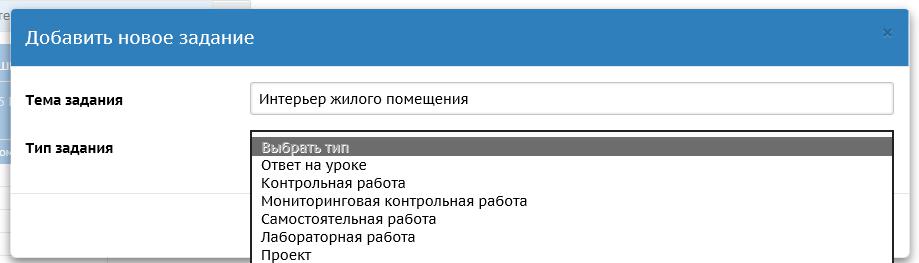 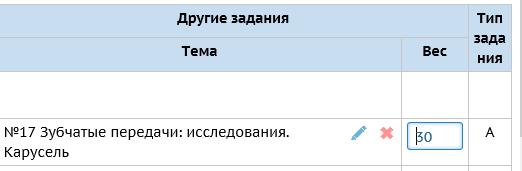